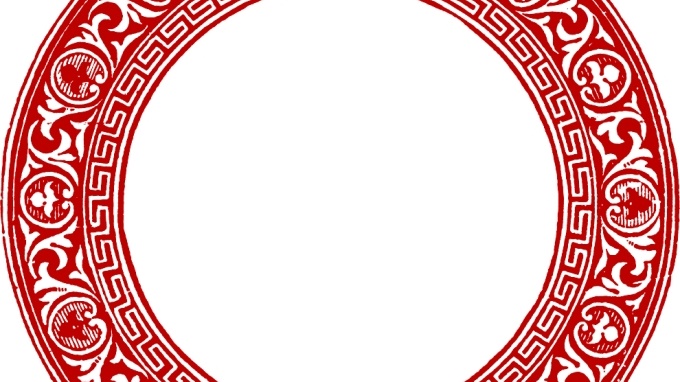 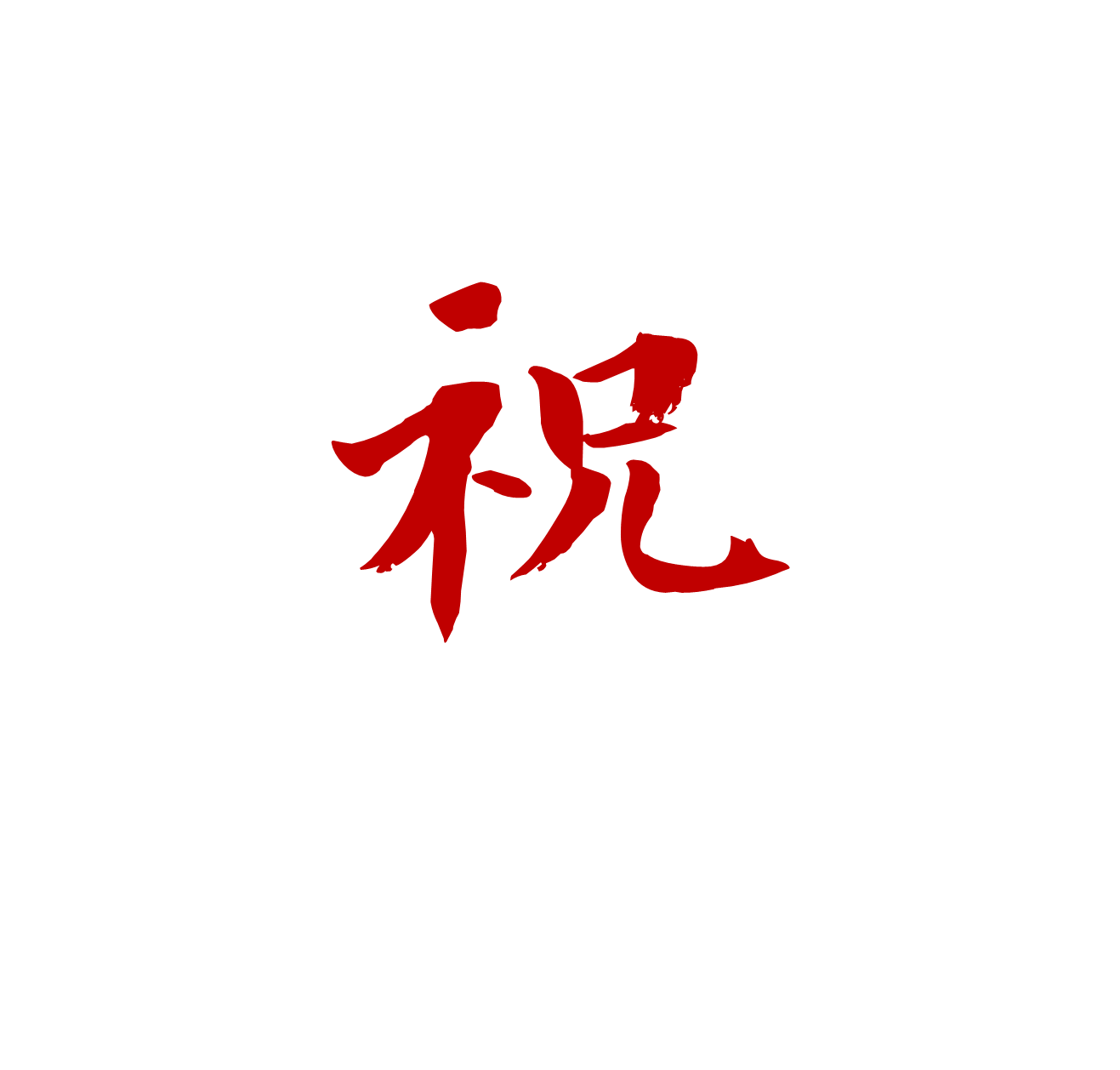 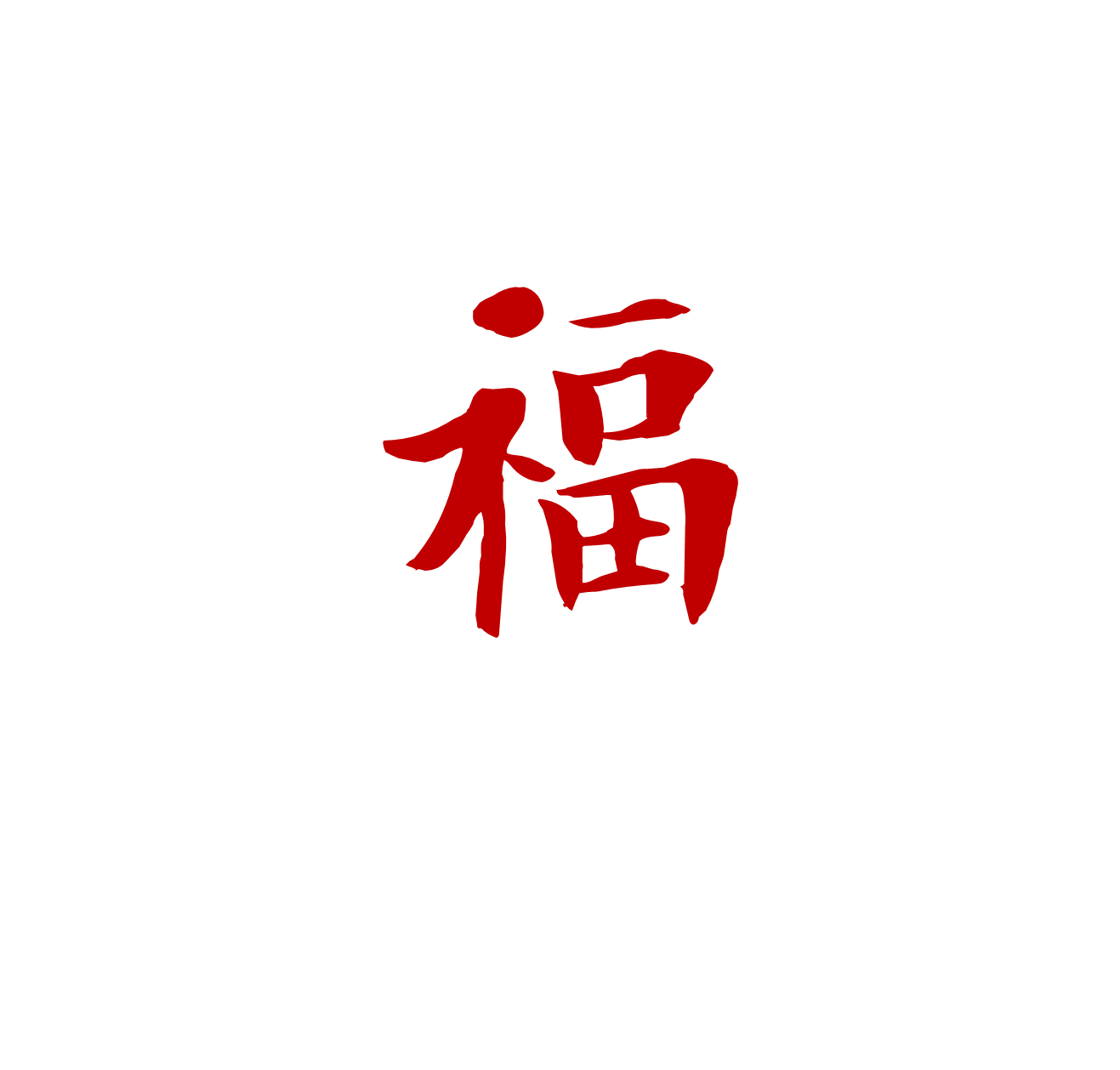 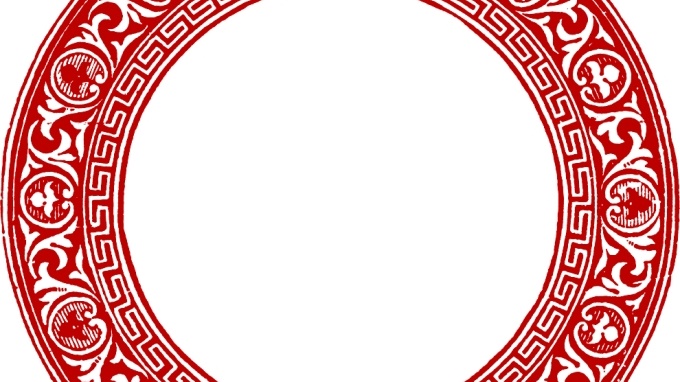 目录
写作背景
作者简介
小说简介
基础知识
人物分析
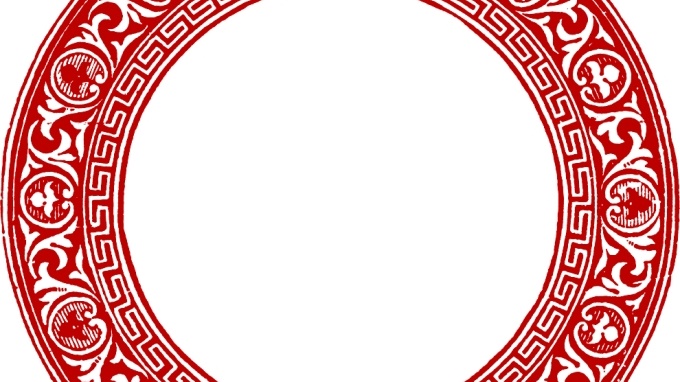 写作背景
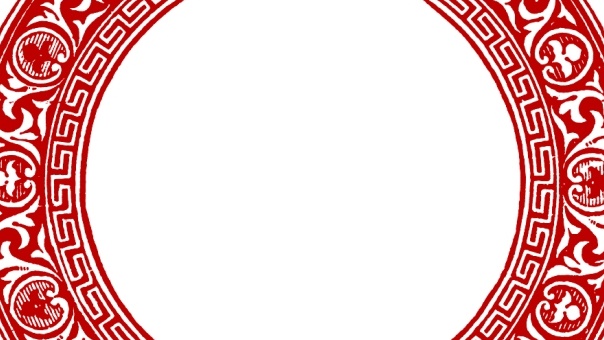 鲁迅以极大的热情欢呼辛亥革命的爆发，可是不久就失望了。他看到辛亥革命以后，帝制政权虽被推翻，但代之而起的却是地主阶级的军阀官僚的统治，封建社会的基础并没有彻底摧毁，中国的广大人民
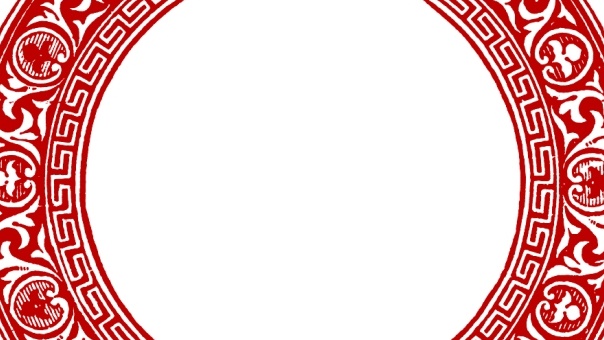 尤其是农民，日益贫困化，他们过着饥寒交迫的生活，宗法观念、封建礼教仍然是压在人民头上的精神枷锁。鲁迅在《祝福》里，深刻地展示了这一时期中国农村的真实面貌。
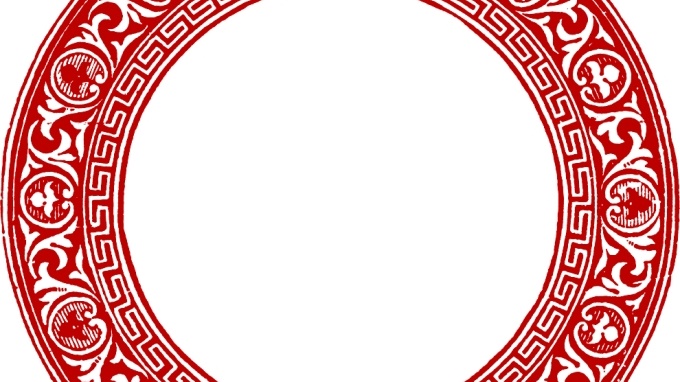 作者简介
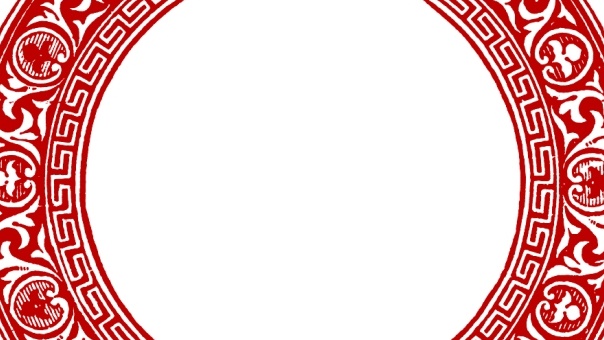 鲁迅（1881～1936）原名周树人、周樟寿，字豫山、豫亭、豫才、秉臣。笔名除鲁迅外，还有邓江、唐俟、邓当世、晓角等。中国现代文学家、思想家、革命家和教育家。 人称“文教思革”光绪七年八月初三（1881年9月25日）生于浙江省绍兴府会稽县（今绍兴市）东昌坊口。祖籍河南省汝南县，小时享受着少爷般的生活，慢慢家基衰败变得贫困。
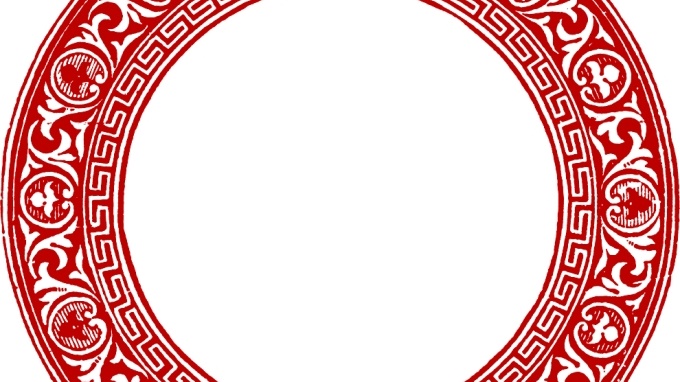 小说简介
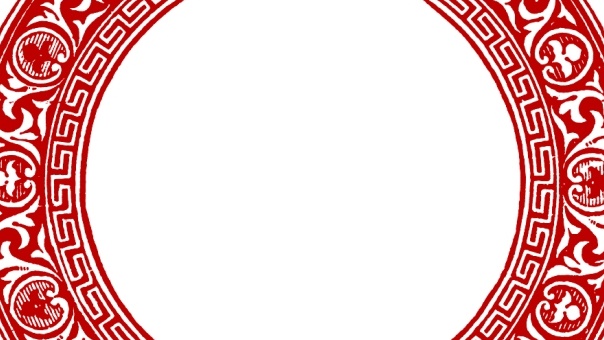 《祝福》这篇小说通过祥林嫂一生的悲惨遭遇，反映了辛亥革命以后 中国的社会矛盾，深刻地揭露了地主阶级对劳动妇女的摧残与迫害，揭示了封建礼教吃人的本质，指出彻底反对封建的必要性。
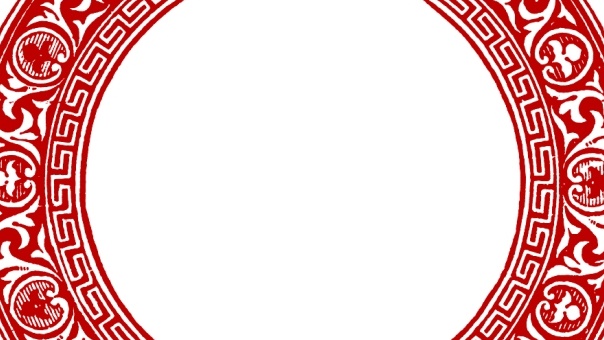 祥林嫂是一个受尽封建礼教压榨的穷苦农家妇女。丈夫死后，狠心的婆婆要将她出卖。她被逼出逃，到鲁镇鲁四老爷家做佣工，受尽鄙视、虐待。很快她又被婆婆家抢走，卖到贺家成亲。贺老六是个纯朴忠厚的农民，很快又有了儿子阿毛，祥林嫂终于过上了安稳日子。
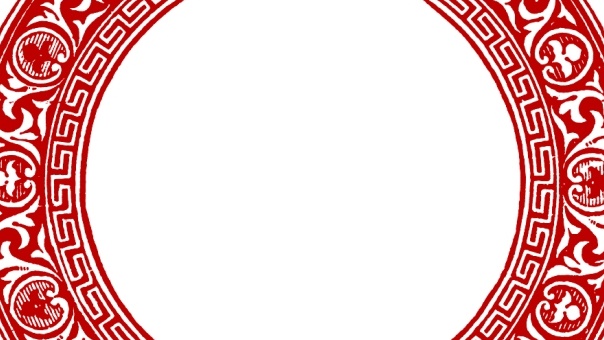 然而命运多舛，贺老六因伤寒病复发而死，不久，阿毛又被狼吃掉。经受双重打击的祥林嫂，丧魂落魄，犹如白痴，可是人们还说她改嫁“有罪”，要她捐门槛“赎罪”，不然到了“阴间”还要受苦。她千辛万苦积钱捐了门槛后，依然摆脱不了人们的歧视。最后，她沿街乞讨，在鲁镇一年一度的“祝福”的鞭炮声中，惨死在街头。
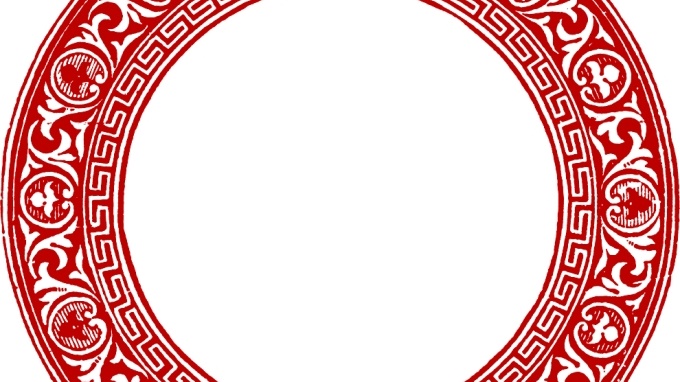 基础知识
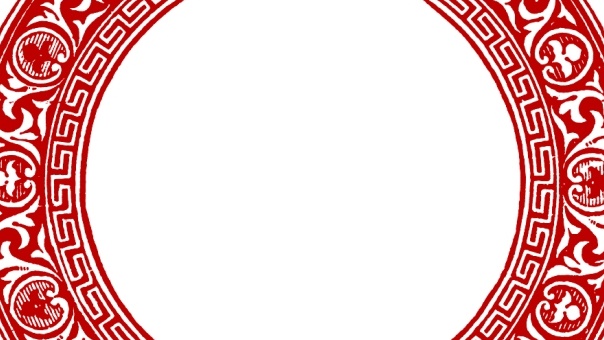 钝dùn响     寒暄xuān    瓦楞wǎ lãng     朱拓tà  
间jiàn或     乞丐qǐ gài    悚sǒng然  踌蹰chóu chú 
不更gēng事      谬miù种      俨yǎn然      雪褥rù
 瑟sâ瑟  尘芥jiâ堆  形骸hái   颊jiá   贺家墺ào  
嚎háo    荸荠bíqí  絮絮xù   呜咽yâ  驯xùn熟  
桌帏wãi  讪讪shàn   敛liǎn  怔怔zhâng
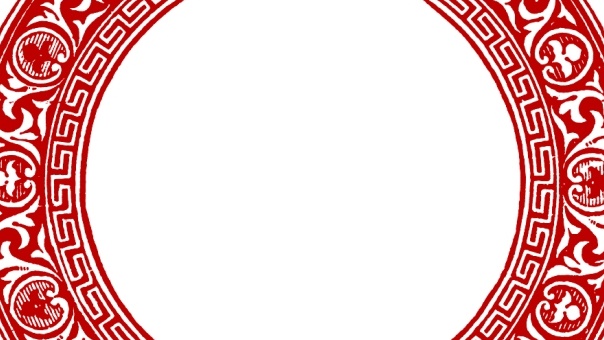 1瓦楞：瓦陇，亦作瓦垄。即屋顶上用瓦铺成的凸凹相间的行列。 
2间jiàn或：副词。有时候；偶尔。
3踌蹰：chóuchú也作“踌躇”，①犹豫，迟疑不决：踌躇地呆坐了很久。 ②徘徊不进：踌躇不前。③研究，反覆思量：颇费踌躇｜踌躇多日
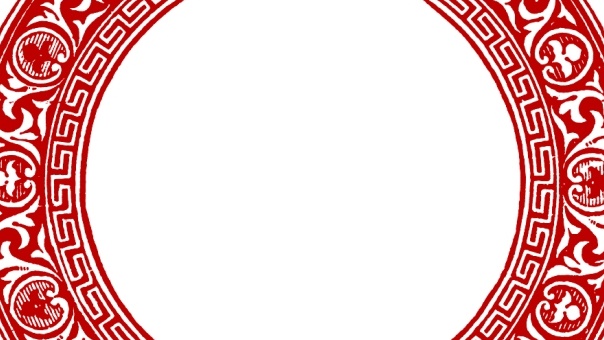 4瑟瑟：sâ象声词。形容颤抖：瑟瑟发抖|形容轻微的声音：秋风瑟瑟。
 5呜咽wūyâ：1.低声哭泣。亦指悲泣声。  2.形容低沉凄切的声音。
 6歆享：1.神灵享受供物。 
7蹒跚：腿脚不灵便，走路缓慢、摇摆的样子。也作盘跚。
 8悚sǒng然：害怕的样子。
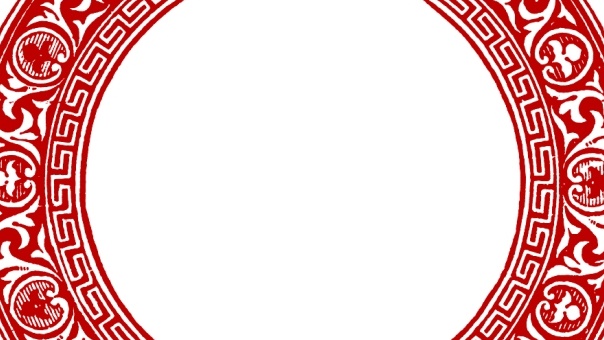 9沸反盈yíng天：沸：滚翻；盈：充满形容人声喧嚣杂乱。 
10 沸沸扬扬：像沸腾的水一样喧闹。形容人声喧扰，议论纷纷。 
11借题（发挥）：借谈论另一个题目来表达自己真正的意思。 
12联绵不断：也做“连绵”，（山脉，河流，雨雪等）接连不断
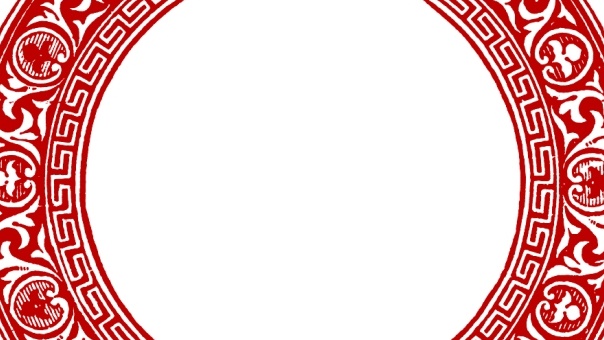 13一扫而空：一下子便扫除干净。比喻彻底清除。
14走投无路：无路可走，已到绝境。比喻处境极困难，找不到出路。 
15百无聊赖：聊赖：依赖，指生活或感情上的依托。 精神上没有依托，形容非常无聊。
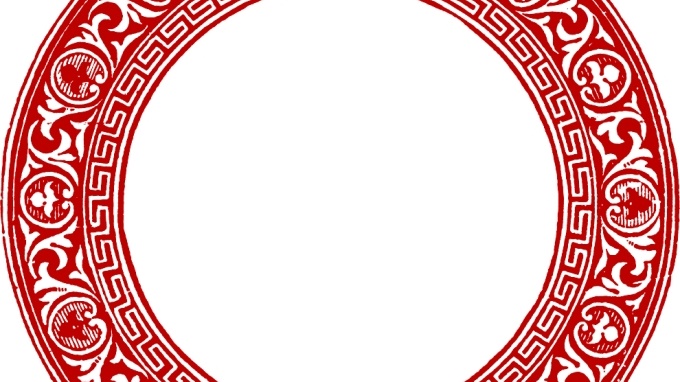 人物分析
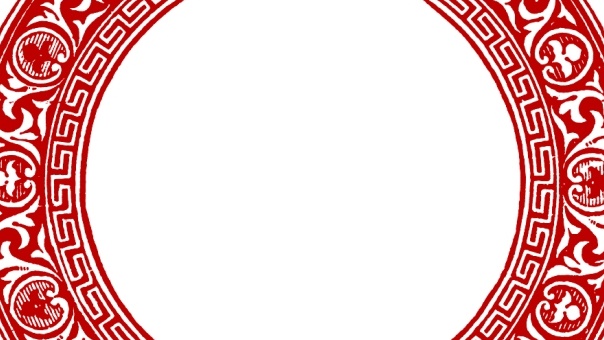 1．祥林嫂
　　祥林嫂是旧中国劳动妇女的典型，她勤劳善良，朴实顽强，但在封建礼教和封建思想占统治地位的旧社会，她被践踏、被迫害、被摧残，以至被旧社会所吞噬。祥林嫂的悲剧深刻揭示了旧社会封建礼教对劳动妇女的摧残和迫害，控诉了封建礼教吃人的本质。
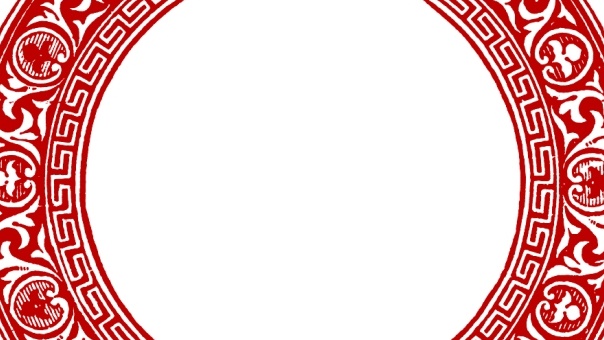 2．鲁四老爷
　　鲁四老爷是地主阶级知识分子的典型。他迂腐，保守，顽固，坚决捍卫封建思想，反对一切改革和革命，尊崇理学和孔孟之道，自觉维护封建制度和封建礼教。他自私伪善，冷酷无情，在精神上迫害祥林嫂，才让她生存信心彻底毁灭，是导致祥林嫂惨死的主要人物。
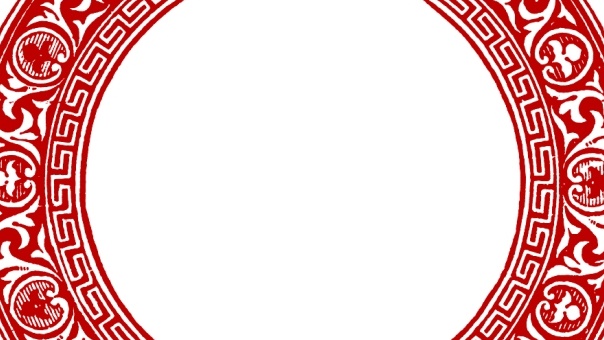 3．祥林嫂的婆婆
　　祥林嫂的婆婆是一个精明强干、有心计的女人，也是封建社会中自私自利典型。她拿走了祥林嫂的工钱，把祥林嫂当成工具，并且不顾祥林嫂的反对，不考虑她的意愿，就把她嫁到偏僻的村庄来获取高额的彩礼钱。同时她也从容能干，面对鲁四爷的时候从容应对。
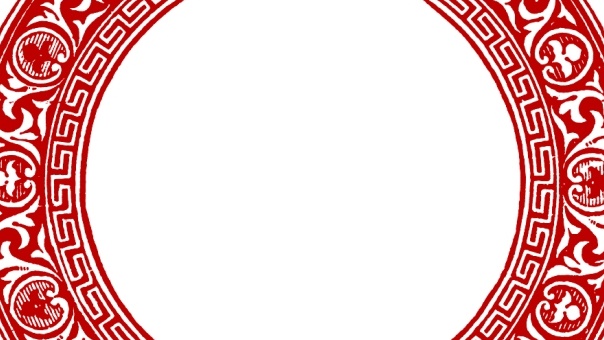 4.“我”
　　“我”并不是鲁迅，而是鲁迅虚构的一个具有进步思想的小资产阶级知识分子的形象。“我”有反封建的思想倾向，憎恶鲁四老爷，同情祥林嫂，但又软弱无能，无力给祥林嫂以帮助。在结构上，“我”起着线索作用，是祥林嫂悲剧的见证人。
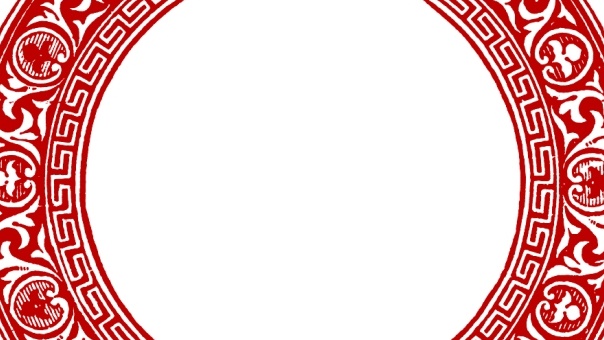 5．柳妈
　　柳妈是个吃斋念佛的善女人，受封建迷信思想毒害很深，同情祥林嫂，又把她视为不贞的人加以奚落。出于善意，她想给祥林嫂寻求解脱的药方，结果反而给祥林嫂造成难以支持的重压，把祥林嫂推向更悲惨的深渊之中。
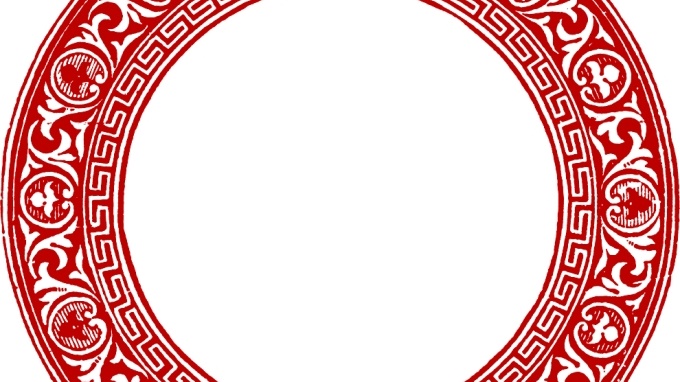 谢谢欣赏